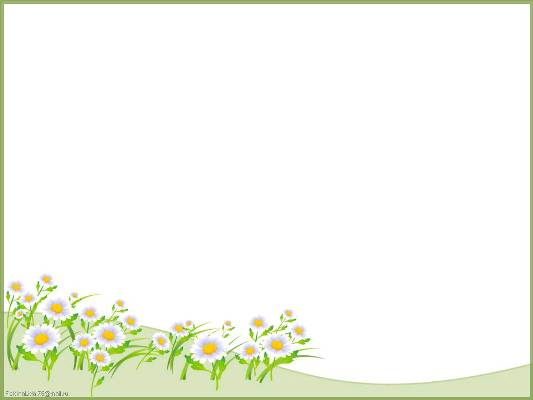 День рождения Лягушки
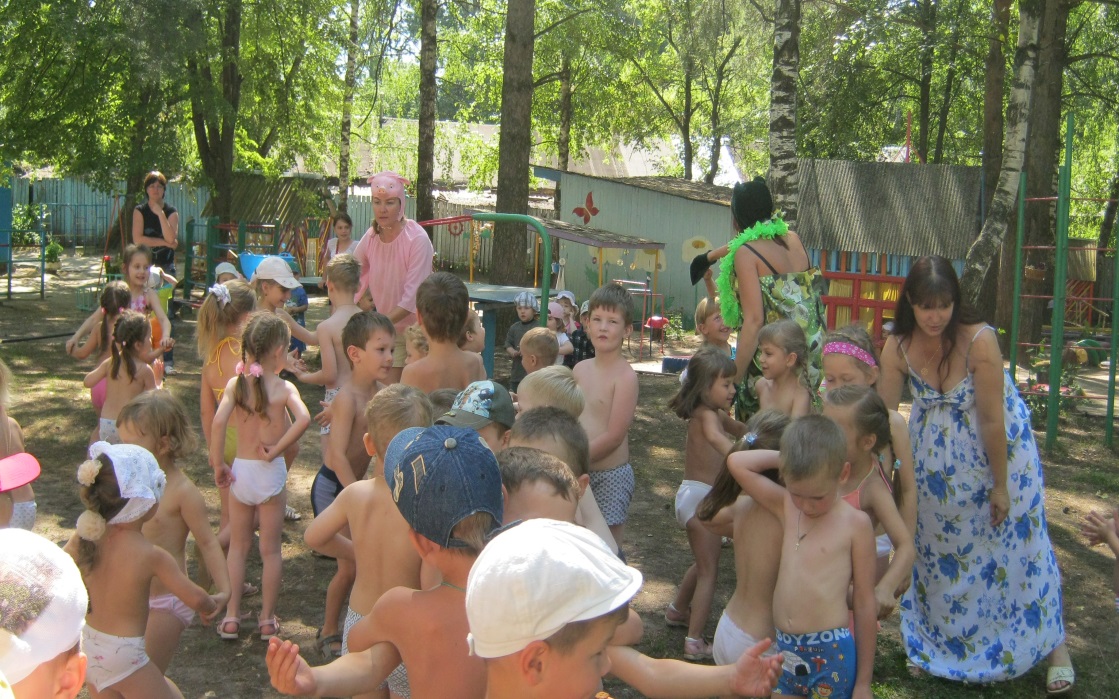 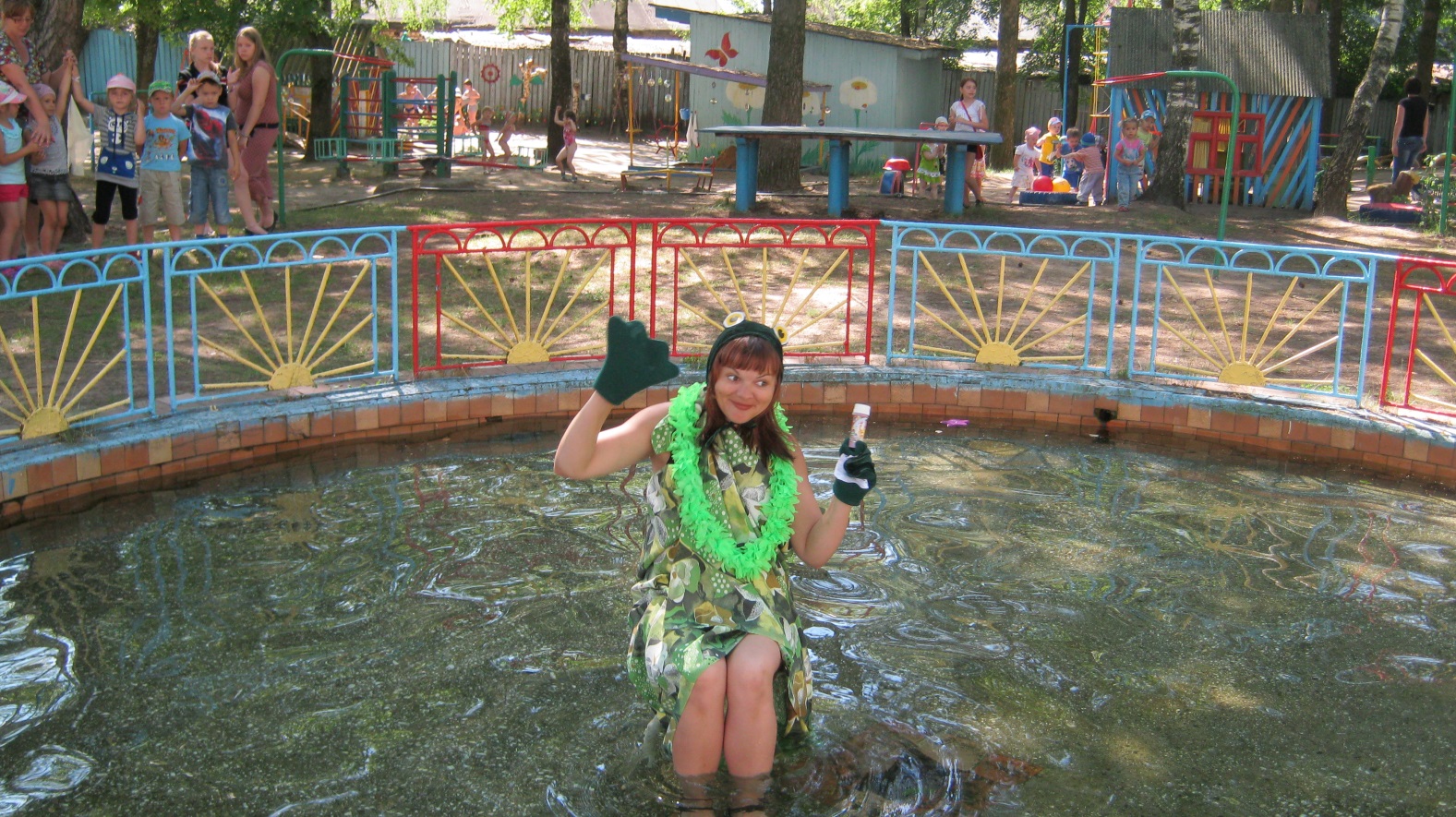 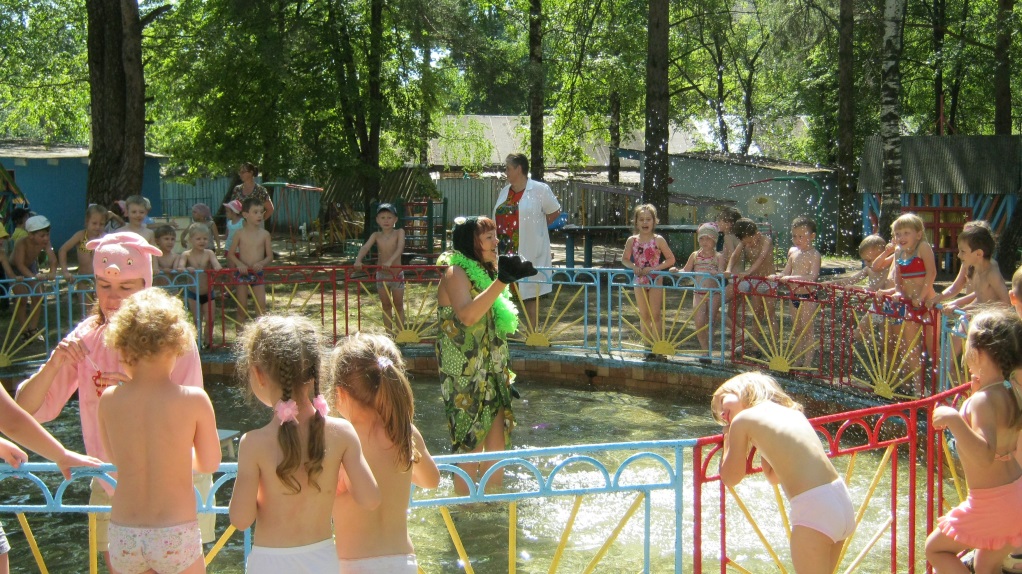